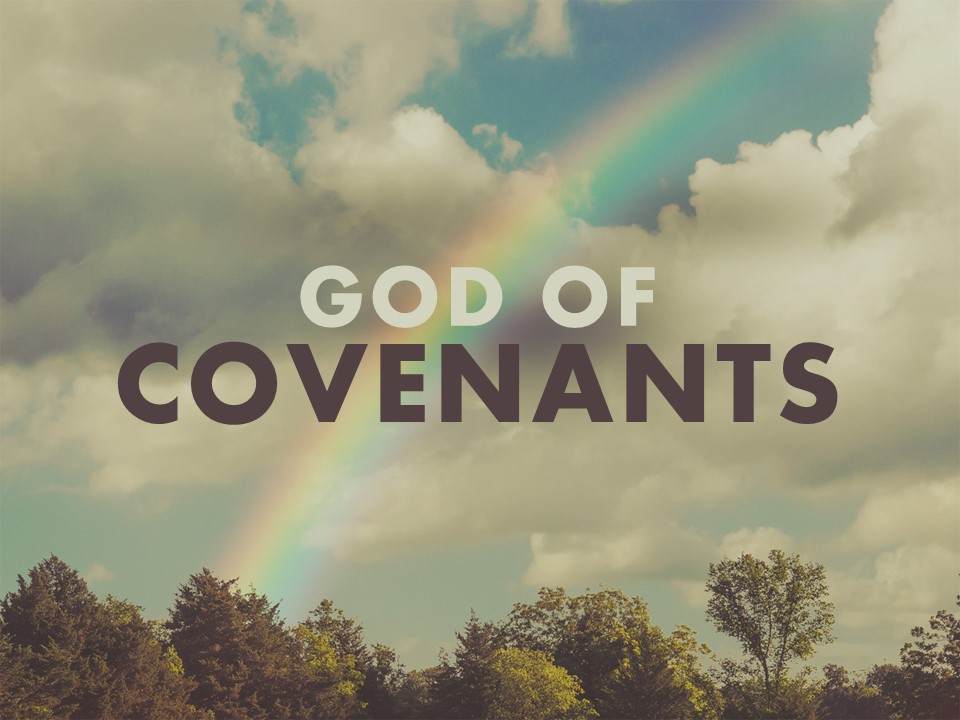 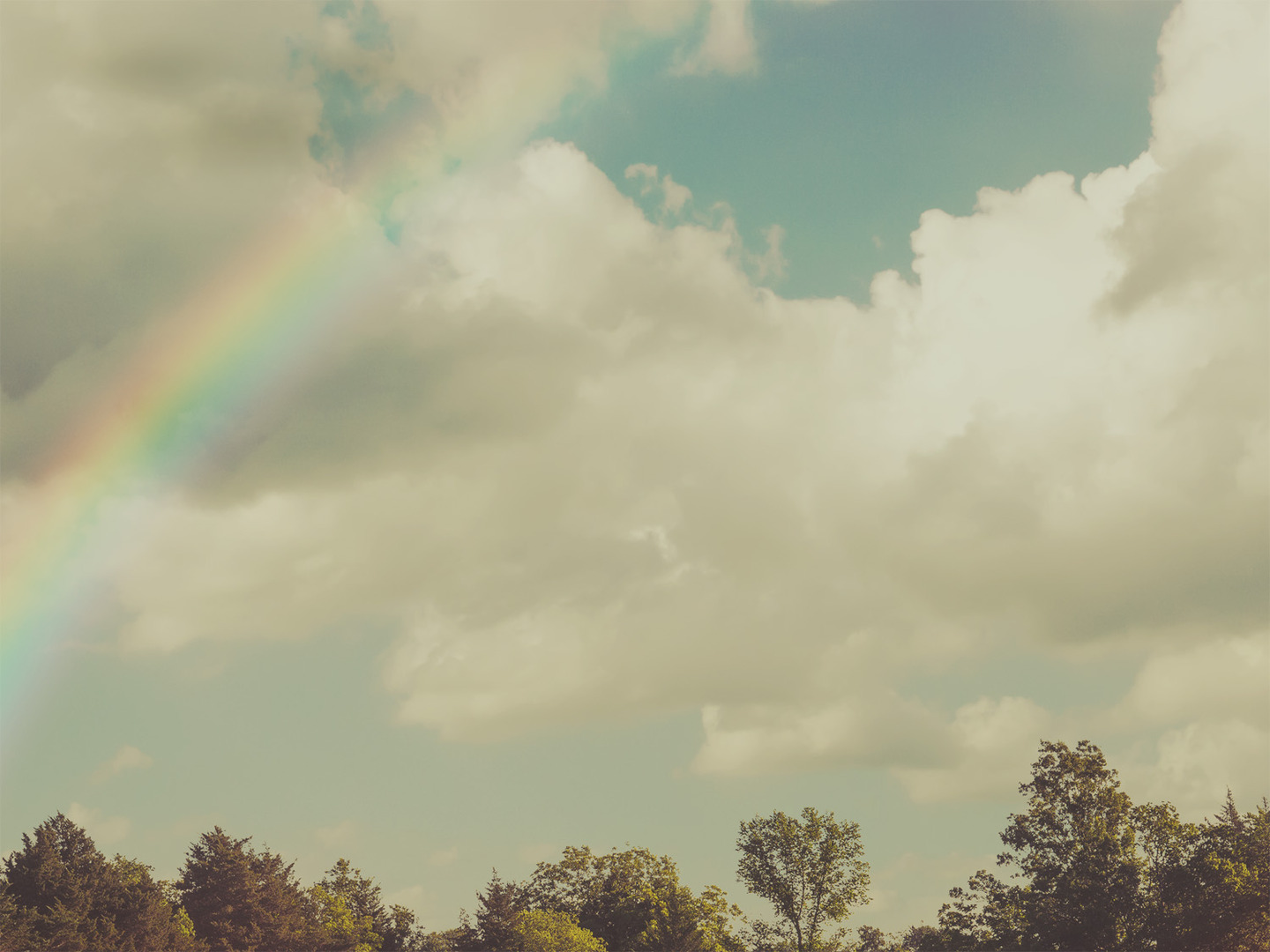 Psalm 105:7-11

7 He is the Lord our God;    his judgments are in all the earth.8 He remembers his covenant forever,    the word that he commanded, for a thousand generations,9 the covenant that he made with Abraham,    his sworn promise to Isaac,10 which he confirmed to Jacob as a statute,    to Israel as an everlasting covenant,11 saying, “To you I will give the land of Canaan    as your portion for an inheritance.”
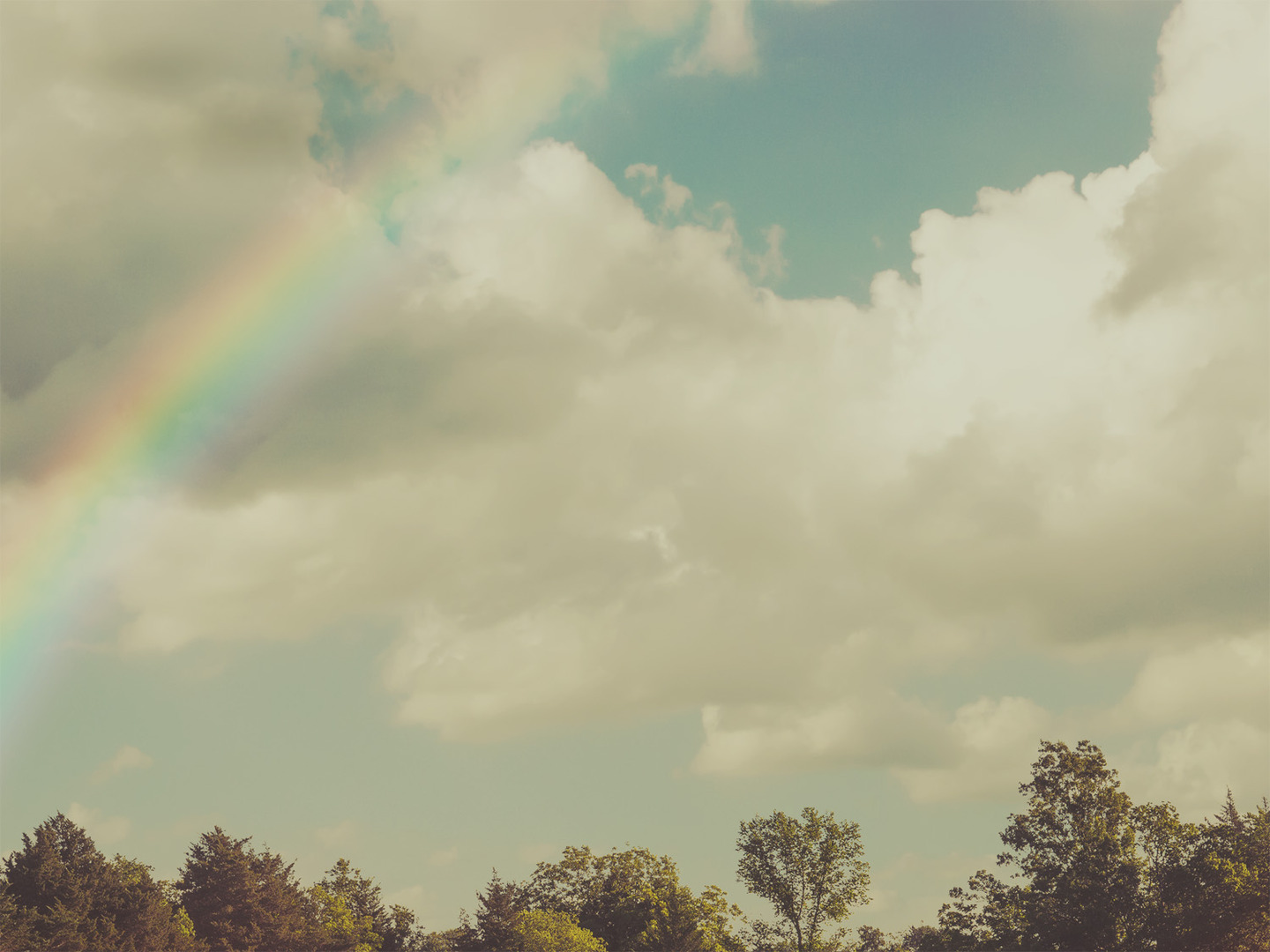 Psalm 105:7-11

7 He is the Lord our God;    his judgments are in all the earth.8 He remembers his covenant forever,    the word that he commanded, for a thousand generations,9 the covenant that he made with Abraham,    his sworn promise to Isaac,10 which he confirmed to Jacob as a statute,    to Israel as an everlasting covenant,11 saying, “To you I will give the land of Canaan    as your portion for an inheritance.”
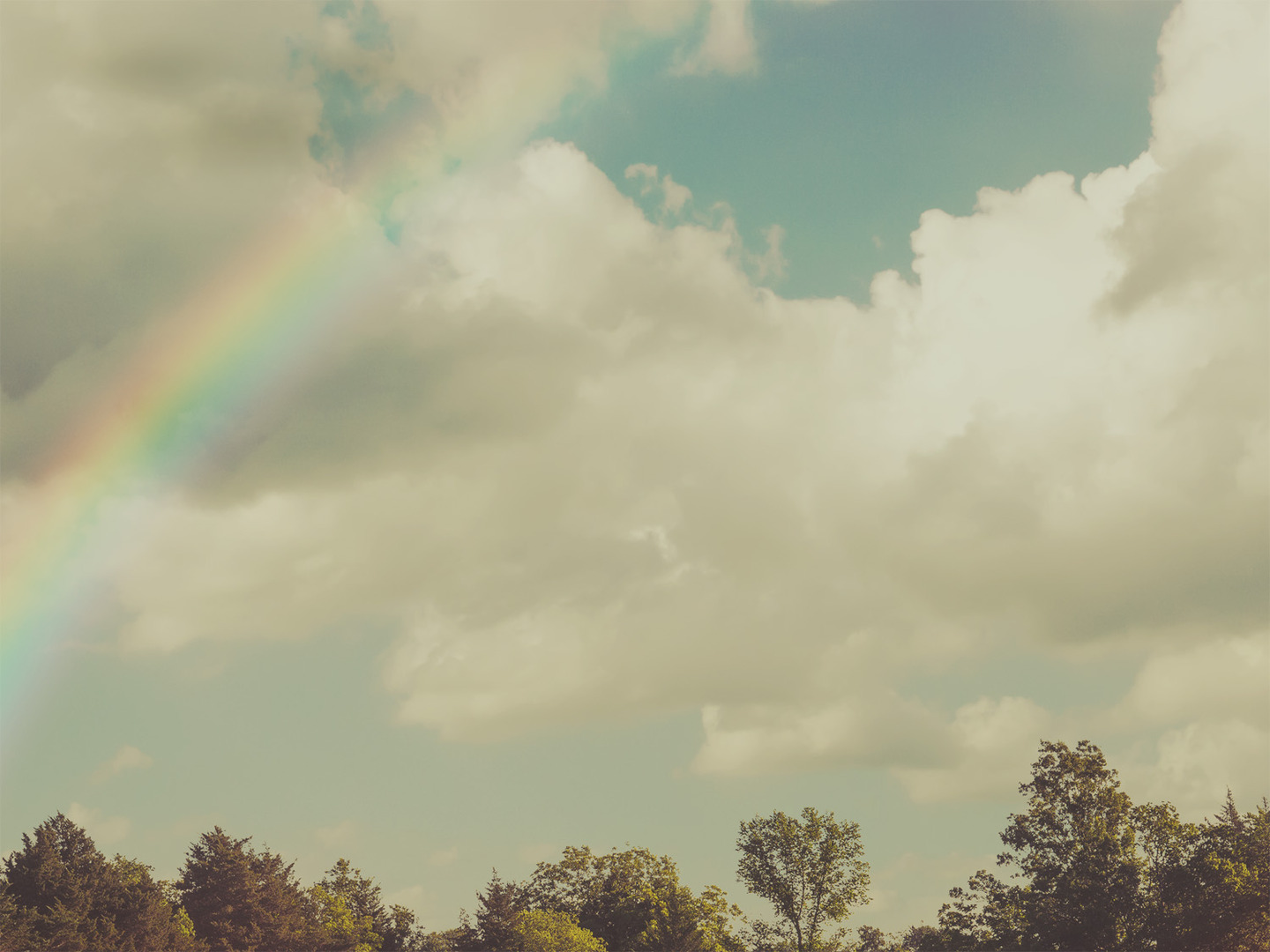 Covenant

“A binding relationship between two parties in which each [pledges] to perform some service for the other.” 

– Holman Illustrated Bible Dictionary
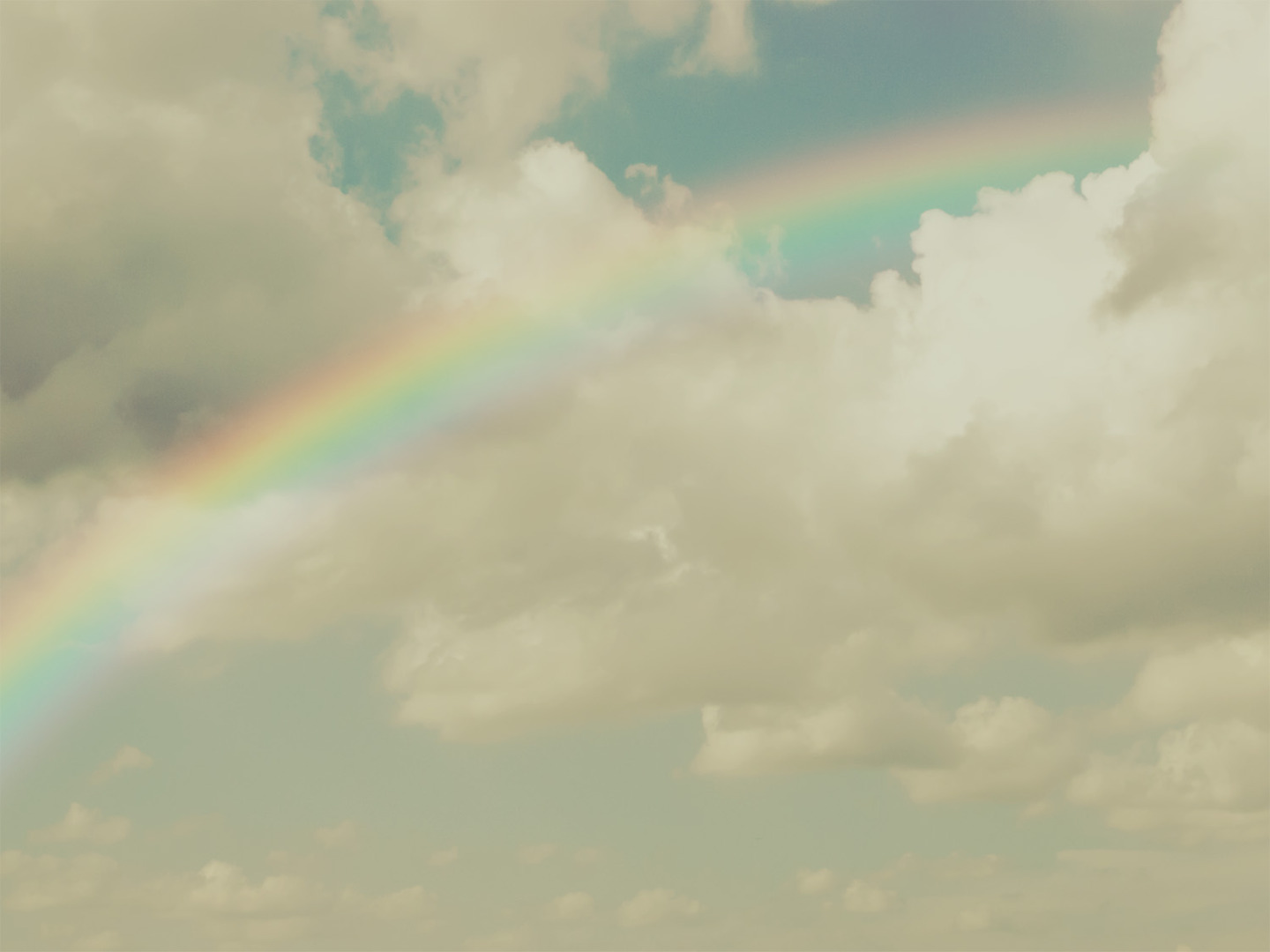 Covenants Are NOT Contracts
Contracts

For a limited amount of time.


Can be terminated through mutual agreement or escape clause

Non-performance by one party releases other parties from contractual obligations
Covenants

A permanent agreement

Non-performance by one or both parties does NOT release from obligation.

Honored because of integrity

Can be enacted by a higher authority with no negotiation

Relational, not contractual
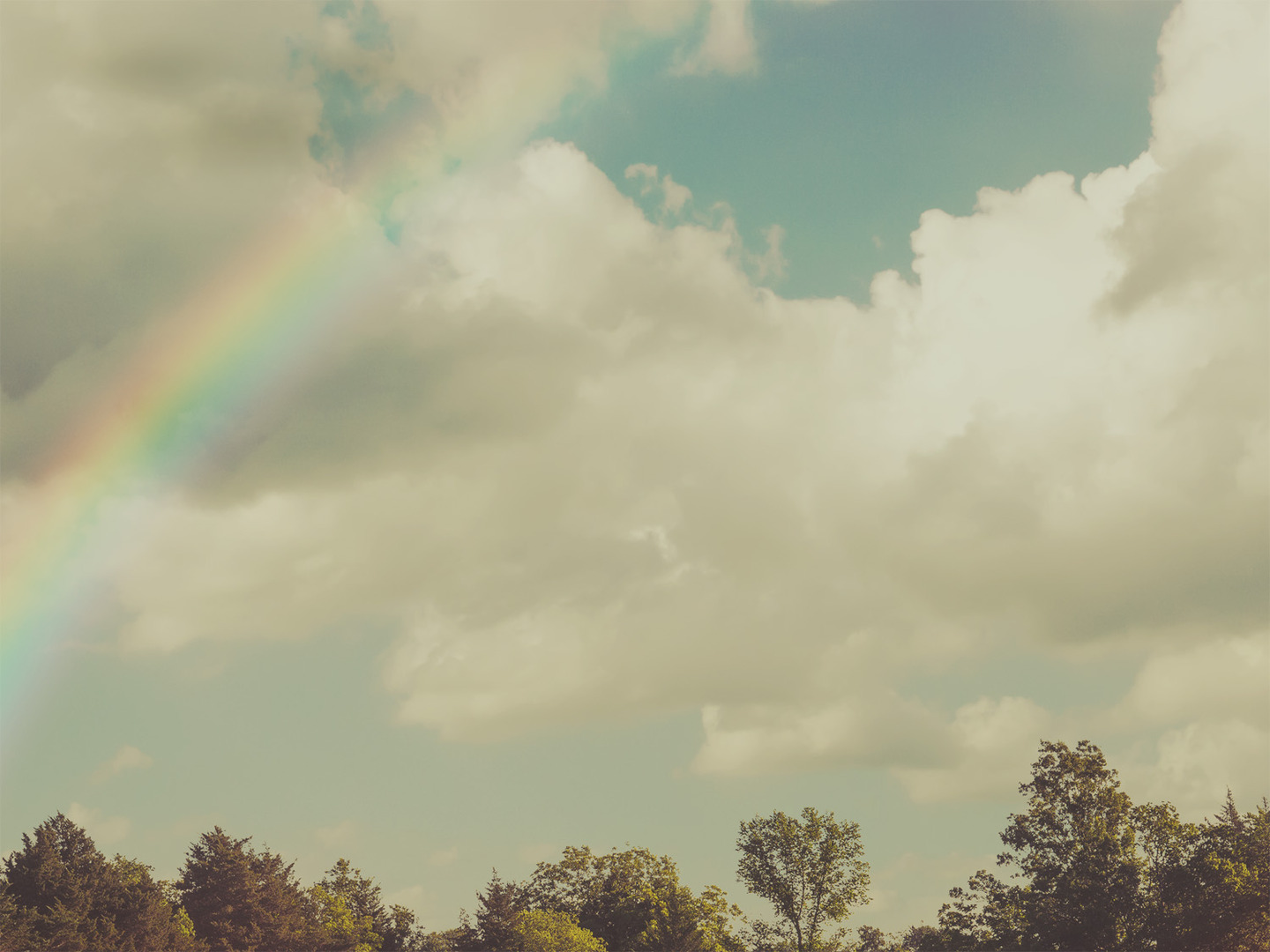 Covenants Between Men

Jonathan and David (1 Sam. 18:3-4; 20:8)
Relational (1 Sam. 18:3)
Binding/permanent (20:8b; see also Jer. 34:18)
Before the Lord (20:8a; see also Mal. 2:14)

Solomon and Hiram (1 Kings 5:10-12)
Sacrificial (v. 11)
Relational (1 Kings 5:1), which enabled peace     (v. 12)
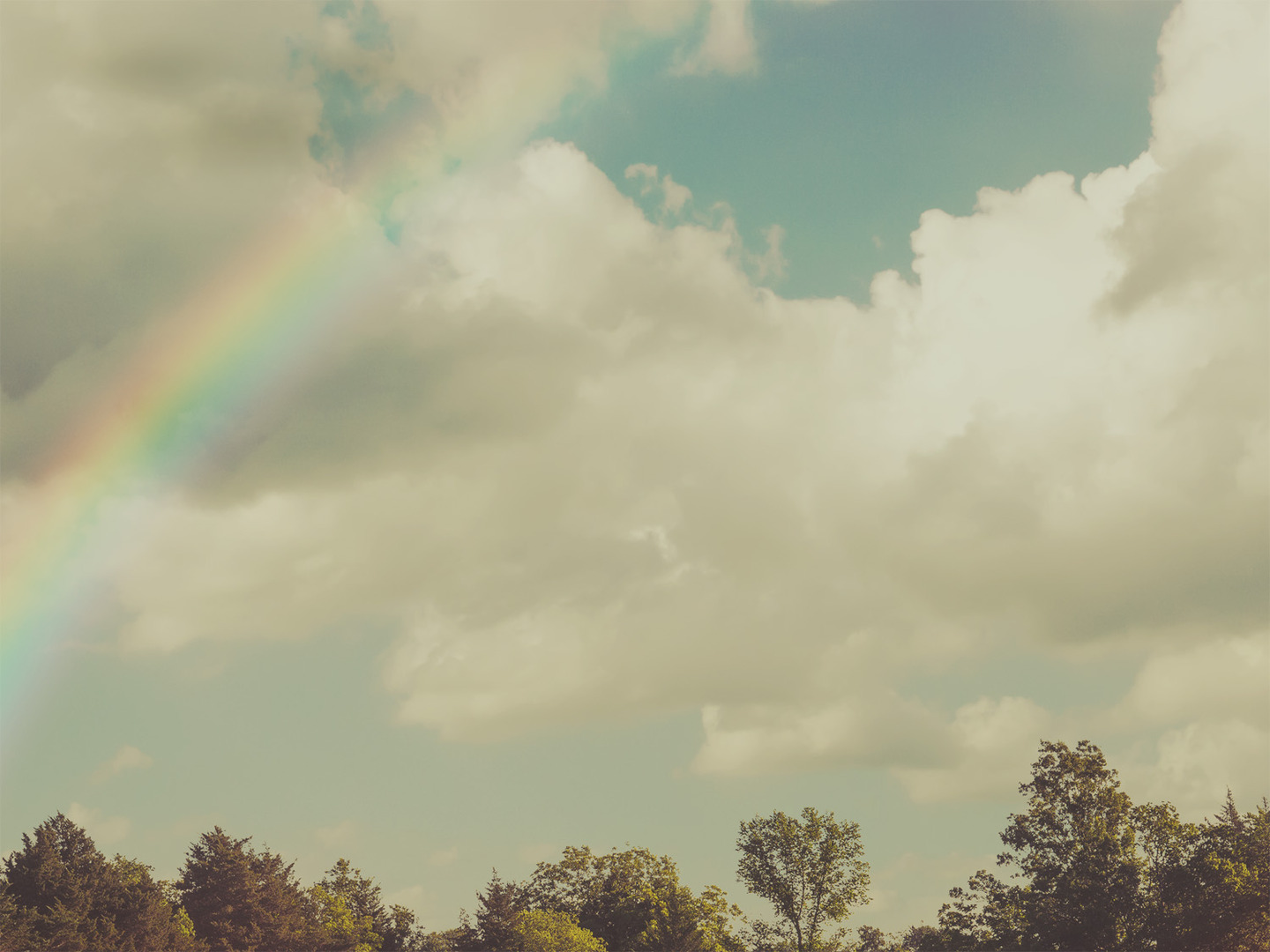 5 Covenants Between God and Men

Noahic Covenant (Gen. 9:8-17)
Earth will never again be destroyed by flood

Abrahamic (Gen. 12:1-3)
Abraham’s family would obtain a great land
His descendants would be many
Through him, all nations of the earth would be blessed
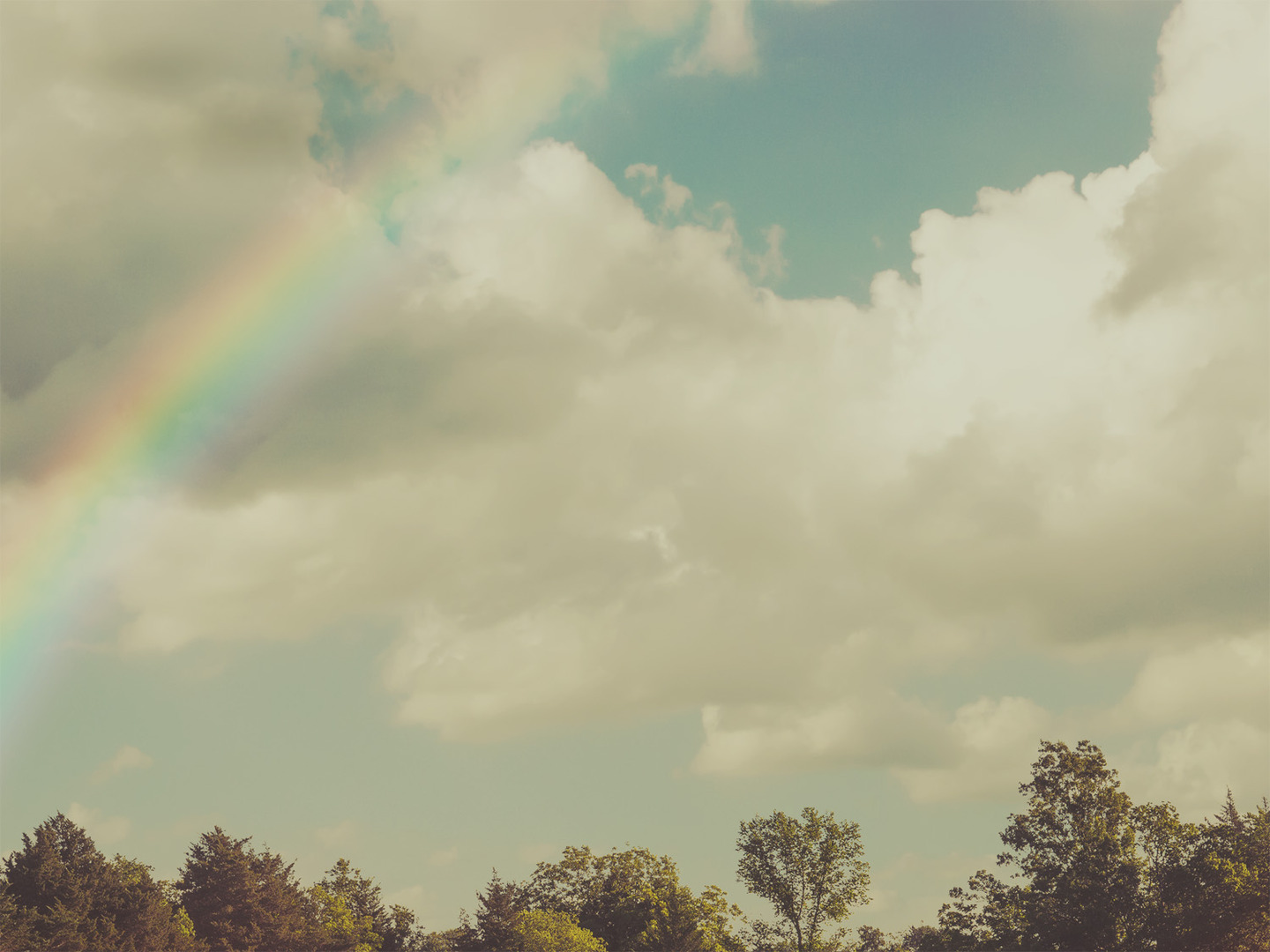 5 Covenants Between God and Men

Mosaic (Ex. 19-24)
Various laws and conditions that were to be genuinely maintained as God’s people 
Blessings for obedience, curses for disobedience (Deut. 28)

Davidic (2 Samuel 7:12-16)
Establishment of David’s throne throughout Israel’s history
Promise of an eternal kingdom that was fulfilled in Christ
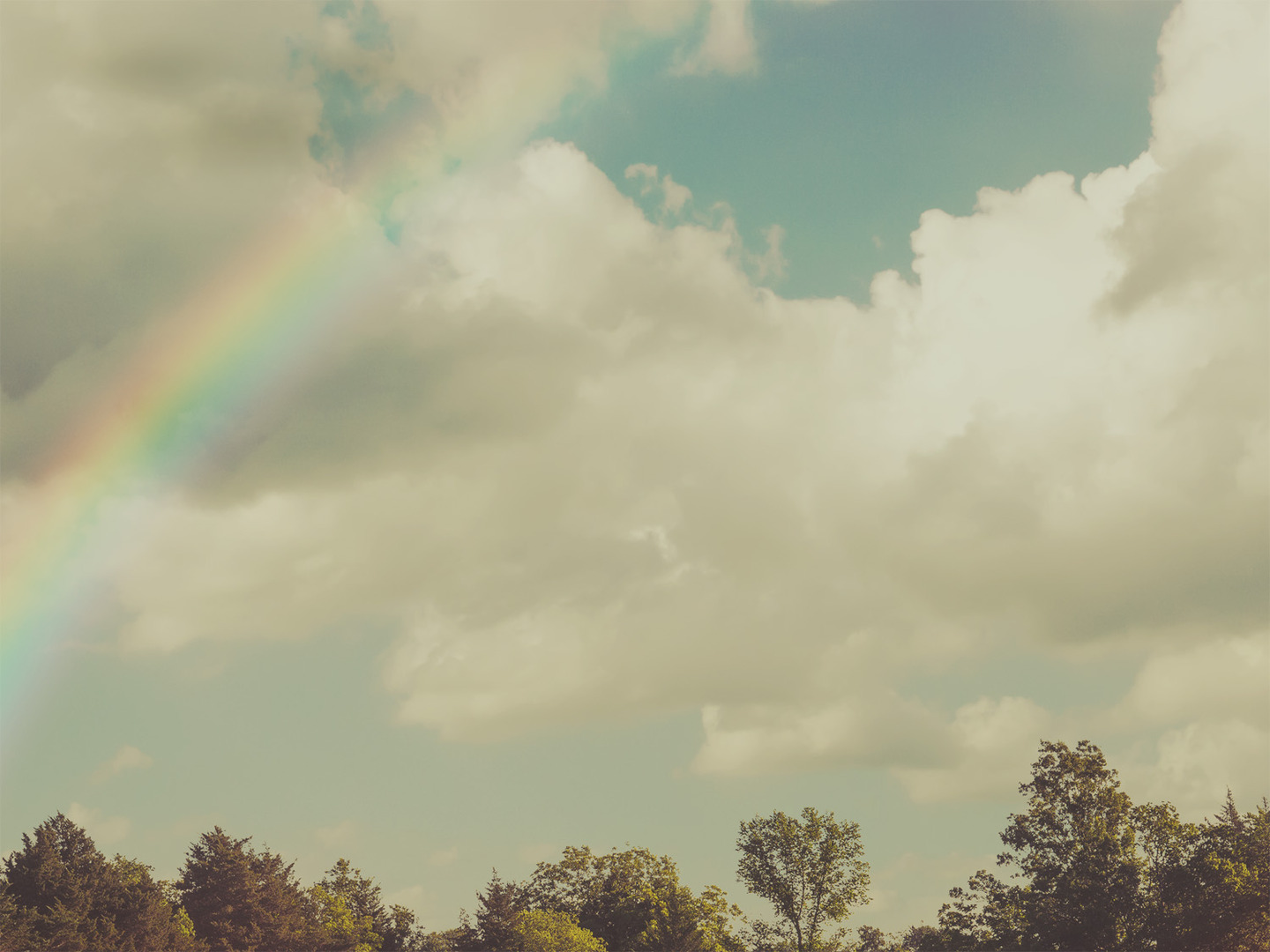 5 Covenants Between God and Men

New Covenant in Christ (cf. Matt. 26:28)
A better covenant (Heb. 8:6; 9:15)
Makes forgiveness available to ALL (Jn. 3:16)
Provides relationship with God                            (Jn. 1:10-13; Rev. 3:20)
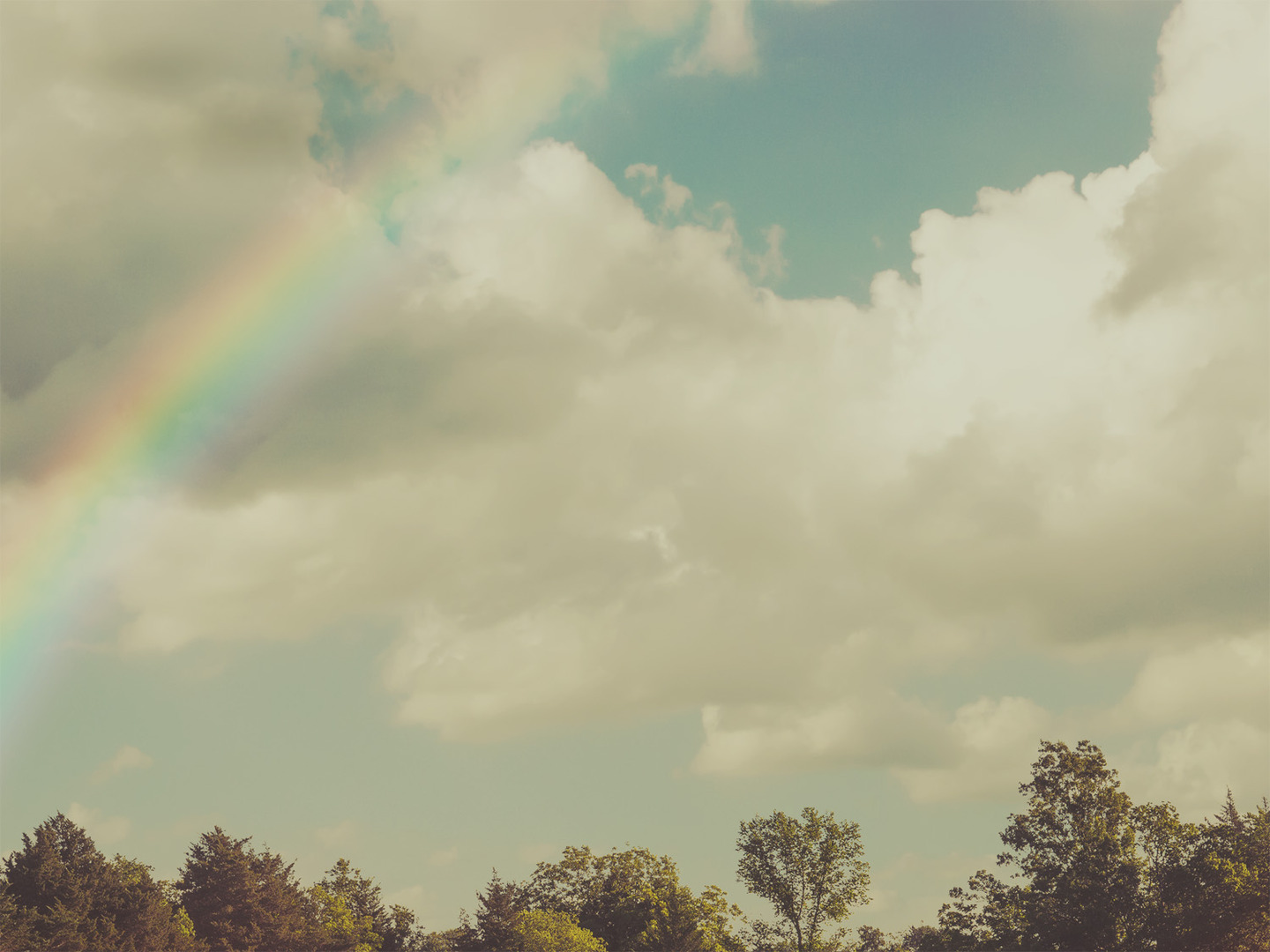 What Do Covenants Teach Us About God? 

God is Faithful
If you can stop the sun, you can stop God’s faithfulness (Jer. 33:20-21)
We are constantly reminded of His faithfulness (Gen. 9:16)
God is not man that He should lie…                (Num. 23:19; 2 Tim. 2:13)
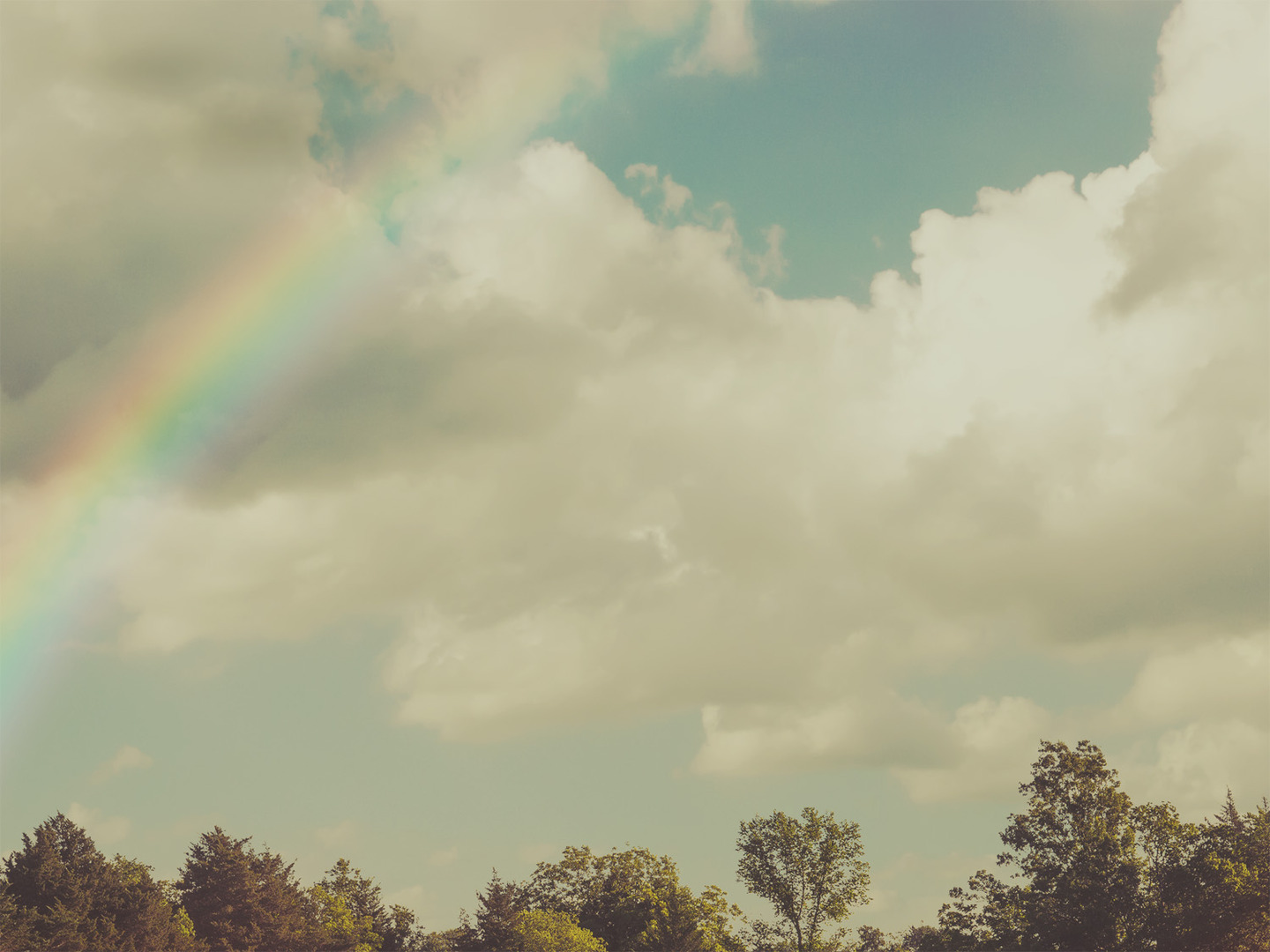 What Do Covenants Teach Us About God? 

God Desires Relationship with Us
God doesn’t want us to perish (2 Pet. 3:9), and His covenants point to this fact
The New Covenant is the ultimate proof of this (Matt. 26:28; Jn. 3:16)
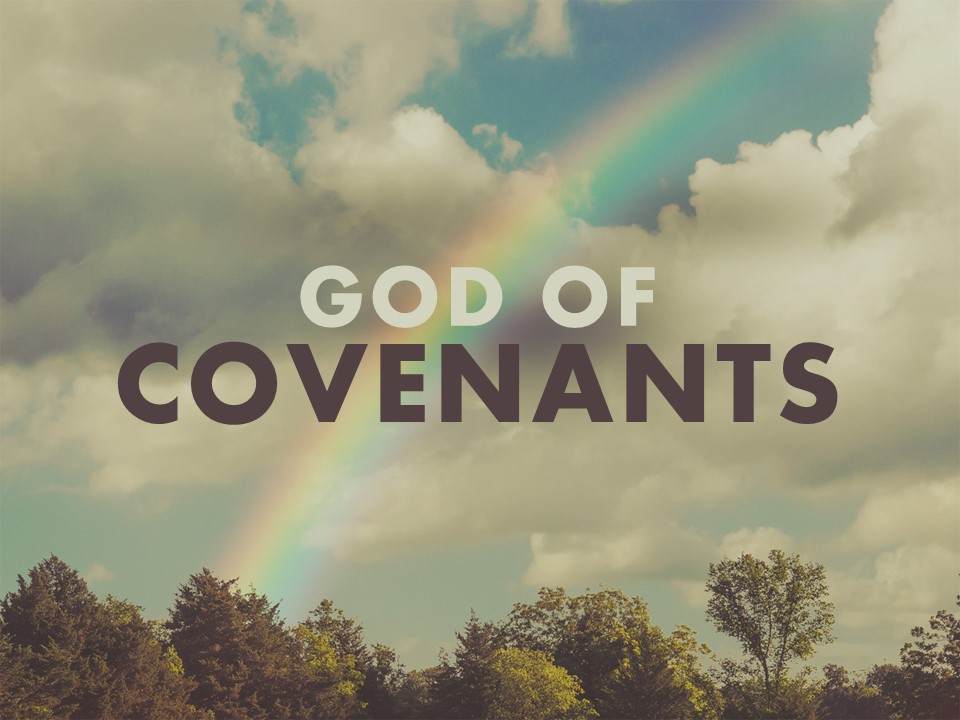 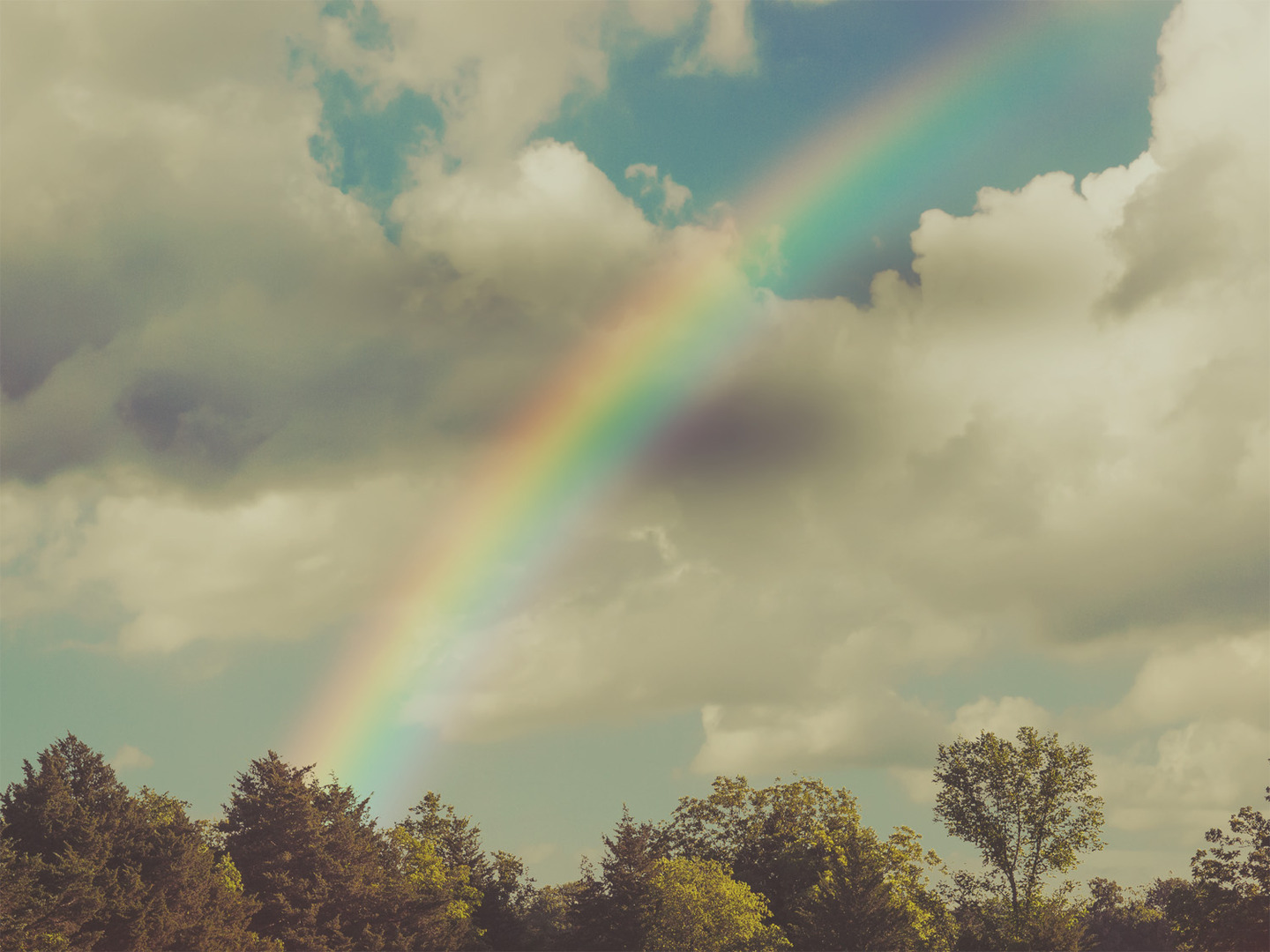 GOD OF
COVENANTS